Parks, Racetracks, and Gardens
Ariel Griffeth
The Bourgeoisie
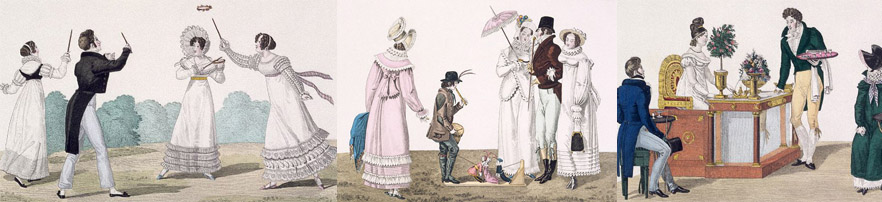 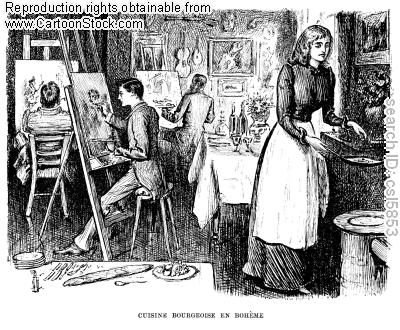 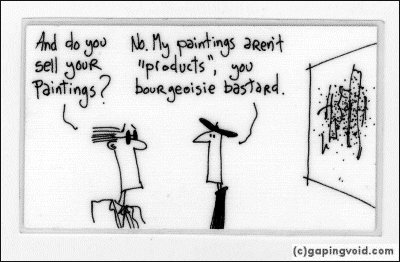 [Speaker Notes: True middle class as completely separate from lower and middle classes]
Britain
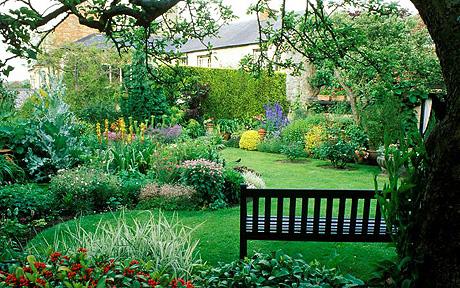 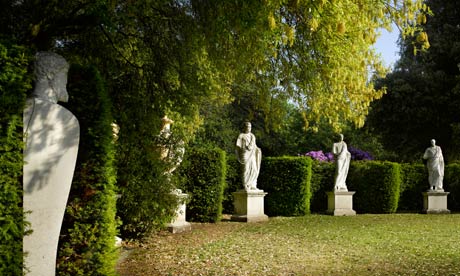 [Speaker Notes: Louis Napoleon’s value of British natural aesthetic (British taste and hegemonic industry “not nature, but ‘nature,’ a reconstruction of the physical world derived from the British tradition of the natural garden” (149); rapid growth of parks (47 acres to 4,500 acres) planting of over 400,000 trees]
Greece/Italy
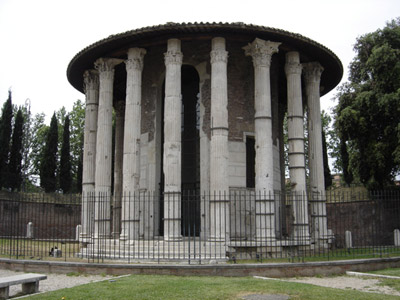 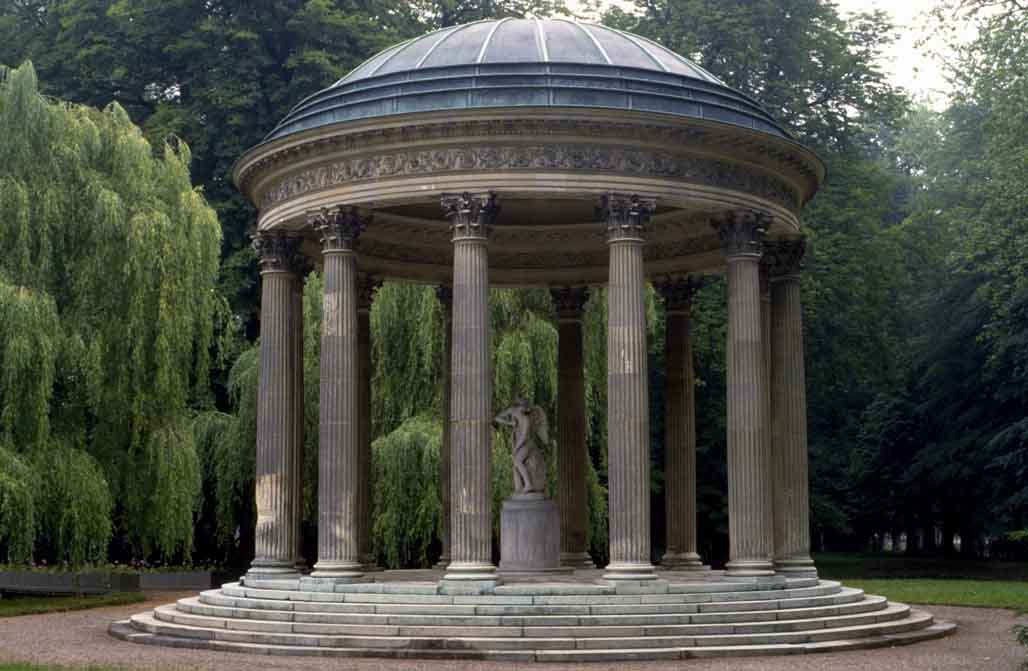 [Speaker Notes: Adolphe Alphand in charge of park reconstruction – conversion of old quarries; Buttes Chaumont had “been the site of public  executions and of waste disposal” (grottoes including man-made stalagmites and stalagmites, artificial lake, streams, Temple of Vesta in landscape; restaurants, cafes, chalets, greenswards to contribute to community and social activities); new streets reduce the size of some previously established parks and are an attempt to attribute “the idea of Paris as the premier nexus of international culture” (142); immense geometrical influence, attempt at “perspective” with lawns, ponds, streams, and woods (145)]
Product of Inspiration
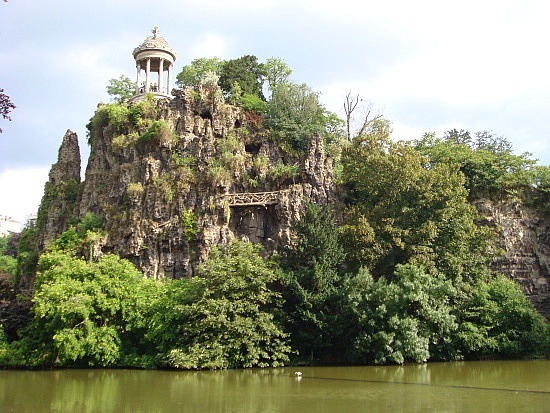 [Speaker Notes: Impressionism as an inspiration for other media (literature and music) Debussy VIDEO, mention jazz, syncopations]
Paris
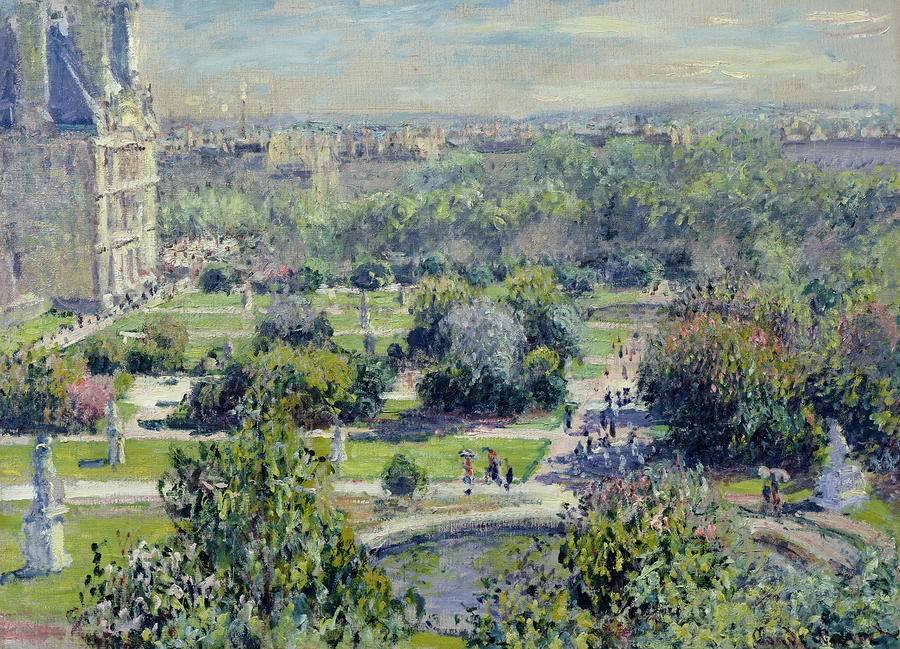 Monet. The Tuileries. 1876.
[Speaker Notes: Adolphe Alphand in charge of park reconstruction – conversion of old quarries; Buttes Chaumont had “been  the site of public  executions and of waste disposal” (grottoes including man-made stalagmites and stalagmites, artificial lake, streams, Temple of Vesta in landscape; restaurants, cafes, chalets, greenswards to contribute to community and social activities); new streets reduce the size of some previously established parks and are an attempt to attribute “the idea of Paris as the premier nexus of international culture” (142); immense geometrical influence, attempt at “perspective” with lawns, ponds, streams, and woods (145)]
Paris
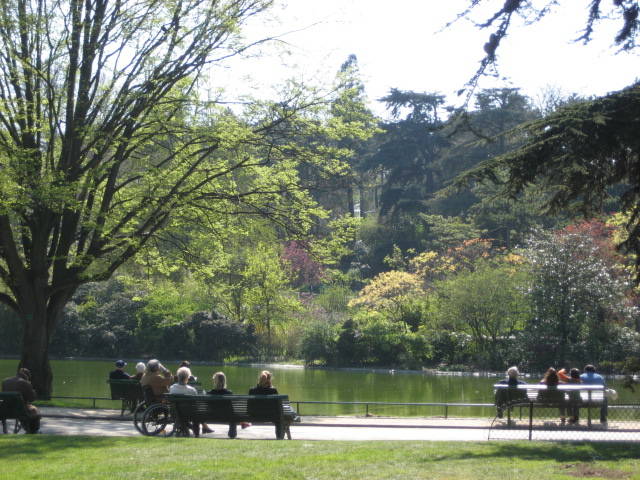 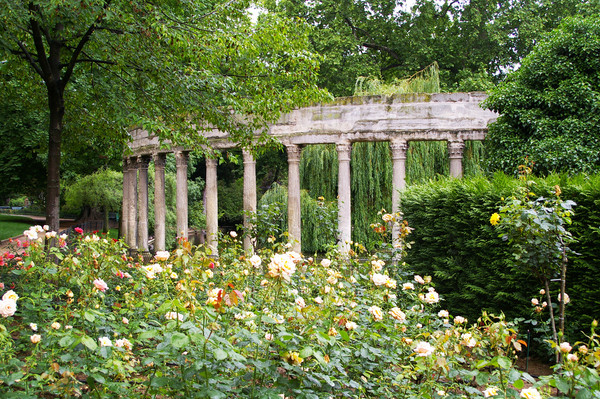 [Speaker Notes: Adolphe Alphand in charge of park reconstruction – conversion of old quarries; Buttes Chaumont had “been  the site of public  executions and of waste disposal” (grottoes including man-made stalagmites and stalagmites, artificial lake, streams, Temple of Vesta in landscape; restaurants, cafes, chalets, greenswards to contribute to community and social activities); new streets reduce the size of some previously established parks and are an attempt to attribute “the idea of Paris as the premier nexus of international culture” (142); immense geometrical influence, attempt at “perspective” with lawns, ponds, streams, and woods (145)]
Luncheon on the Grass
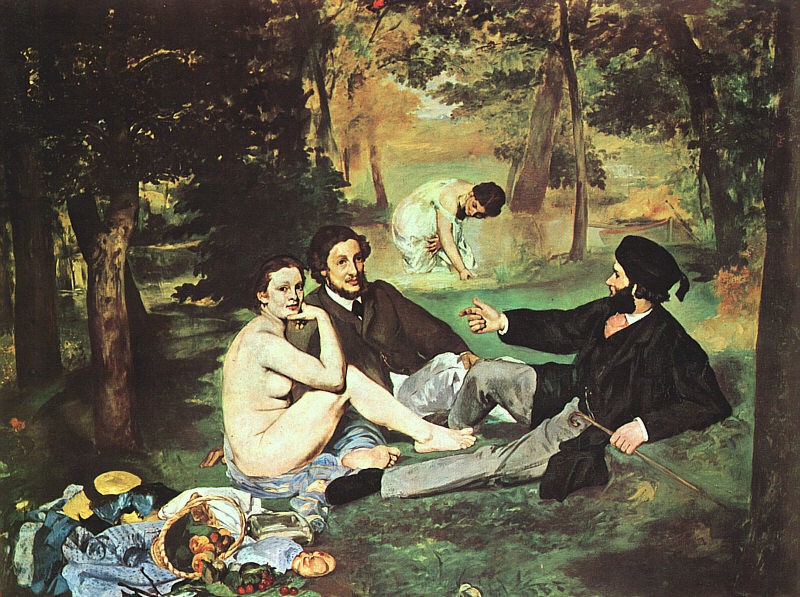 Manet. The Luncheon on the Grass. 1863.
[Speaker Notes: Picnics, repetitive imagery, continuously being drawn back to tradition i.e. mythological or classically based works – hedonism, Rococo comparison]
Influences
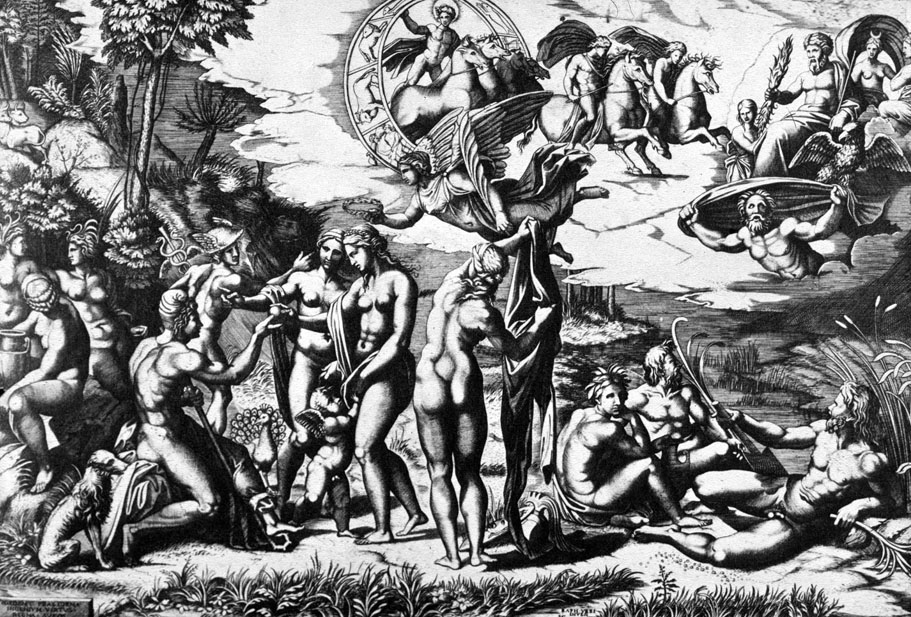 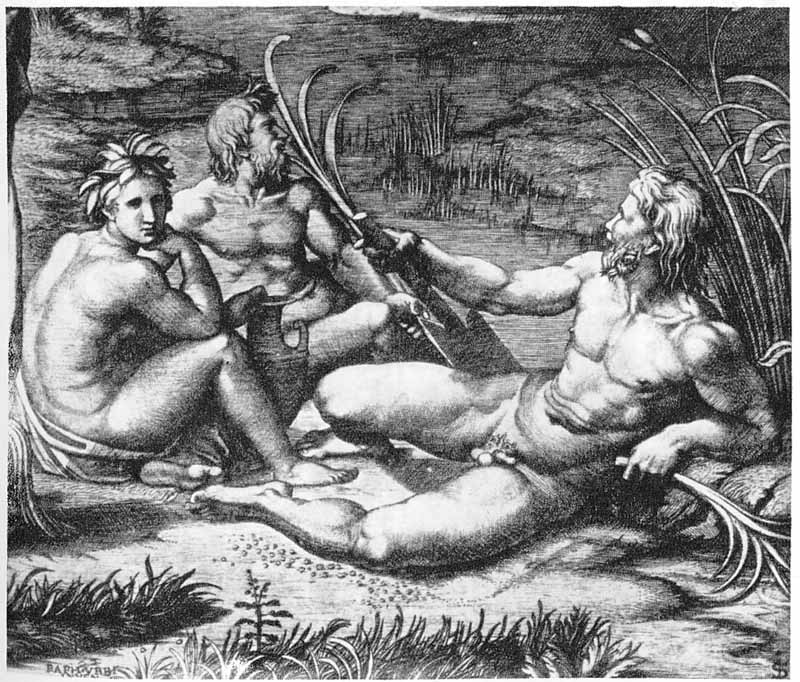 Raimondi. The Judgment of Paris. 1525-30.
[Speaker Notes: Picnics, repetitive imagery, continuously being drawn back to tradition i.e. mythological or classically based works – hedonism, Rococo comparison]
Influences
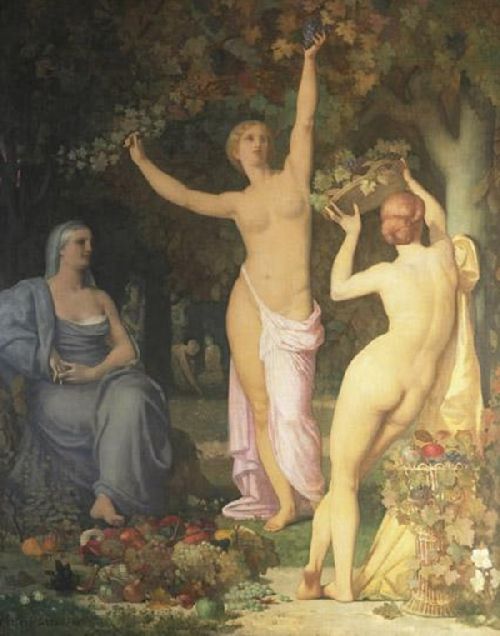 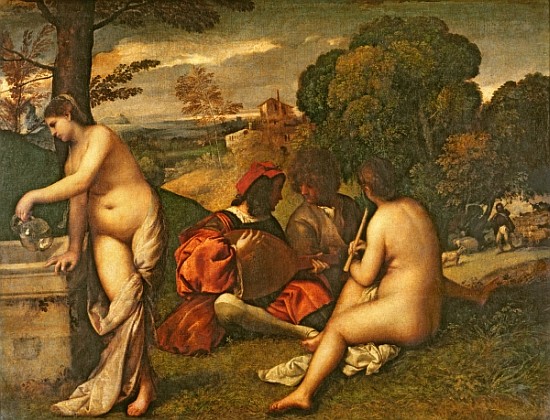 Puvis de Chavannes. Autumn. 1864.
Titian. The Concert. 1508.
[Speaker Notes: Picnics, repetitive imagery, continuously being drawn back to tradition i.e. mythological or classically based works – hedonism, Rococo comparison]
Luncheon on the Grass
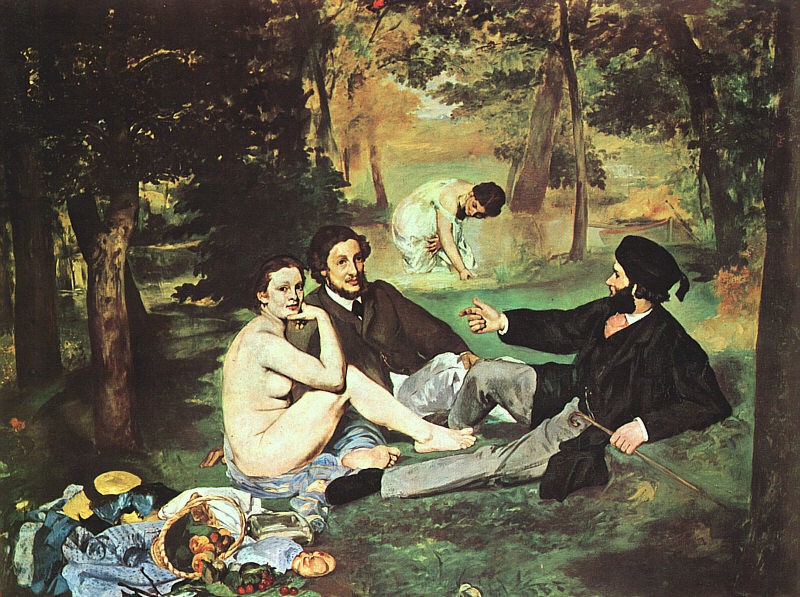 Manet. The Luncheon on the Grass. 1863.
[Speaker Notes: Picnics, repetitive imagery, continuously being drawn back to tradition i.e. mythological or classically based works – hedonism, Rococo comparison]
Compare to The Bar at the Folies Bergère
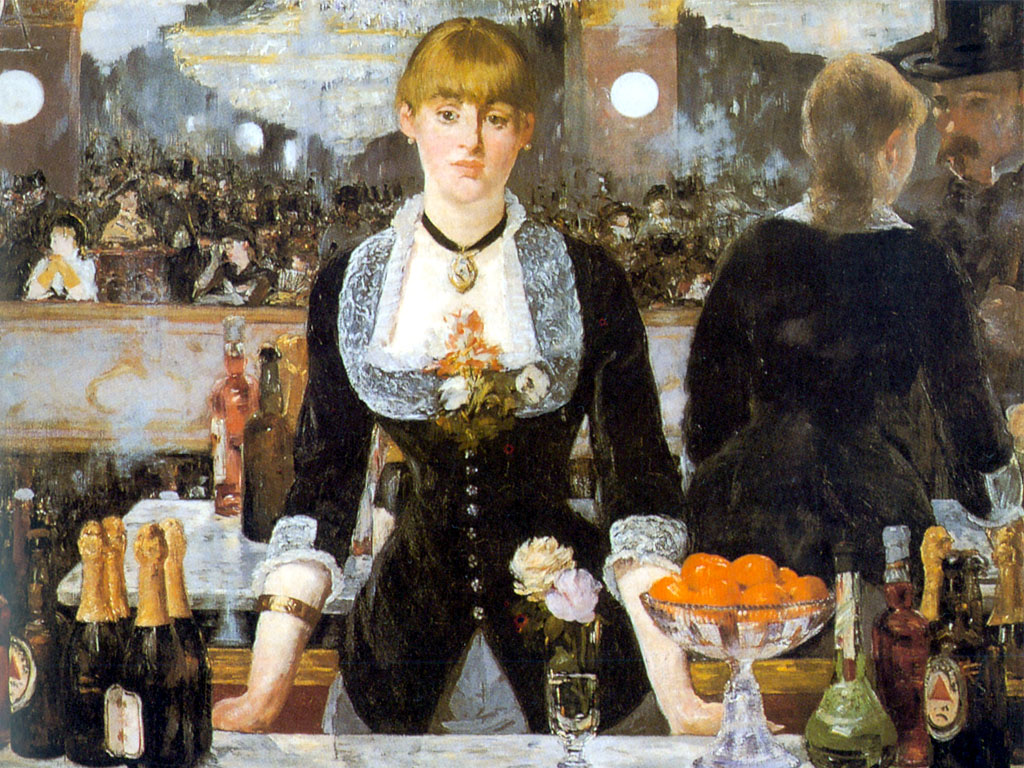 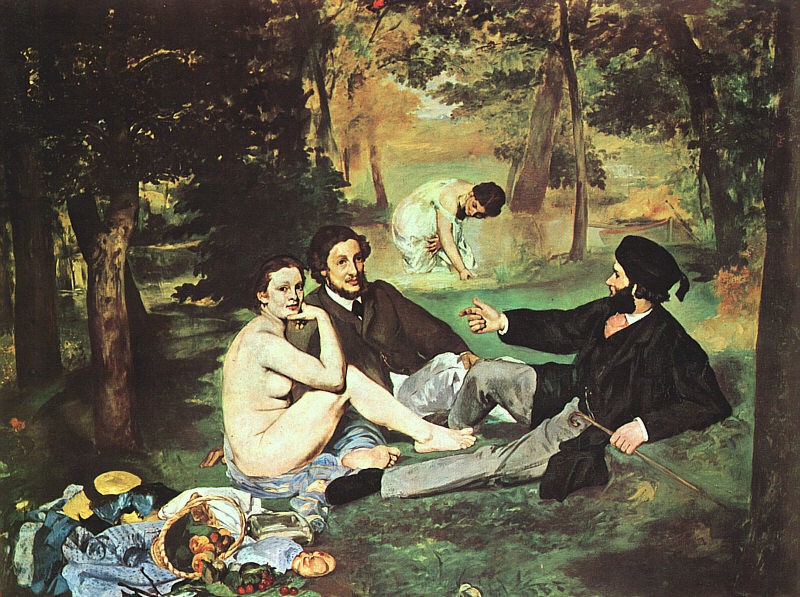 The Bar at the Folies Bergère. 1882.
The Luncheon on the Grass. 1863.
[Speaker Notes: Picnics, repetitive imagery, continuously being drawn back to tradition i.e. mythological or classically based works – hedonism, Rococo comparison]
The Bar at the Folies Bergère
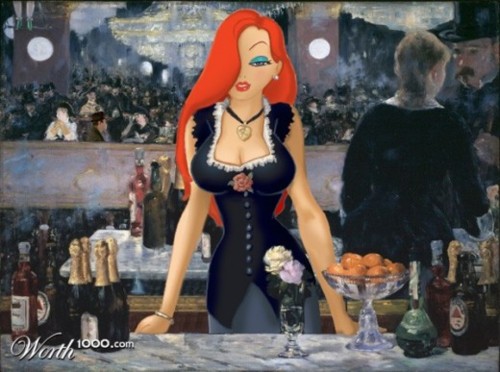 [Speaker Notes: Picnics, repetitive imagery, continuously being drawn back to tradition i.e. mythological or classically based works – hedonism, Rococo comparison]
Racetracks and Dandies
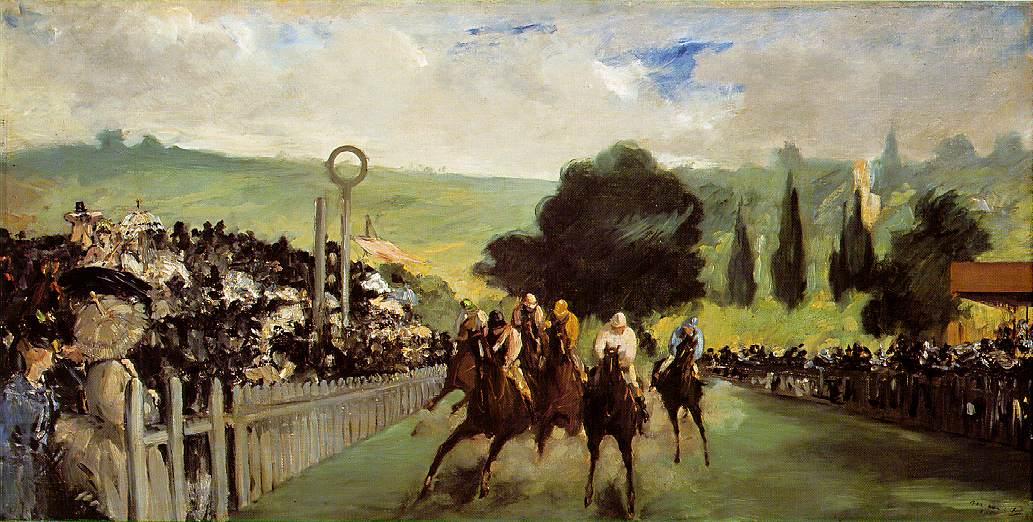 Manet. The Races at Longchamp. 1864.
[Speaker Notes: Racetracks as a display of fashion (derived from British love of horses, “French Dandy at least pretended” to have an immense interest in the race (154) “onlookers have become our show” (158) – Manet and Degas]
Manet and Degas
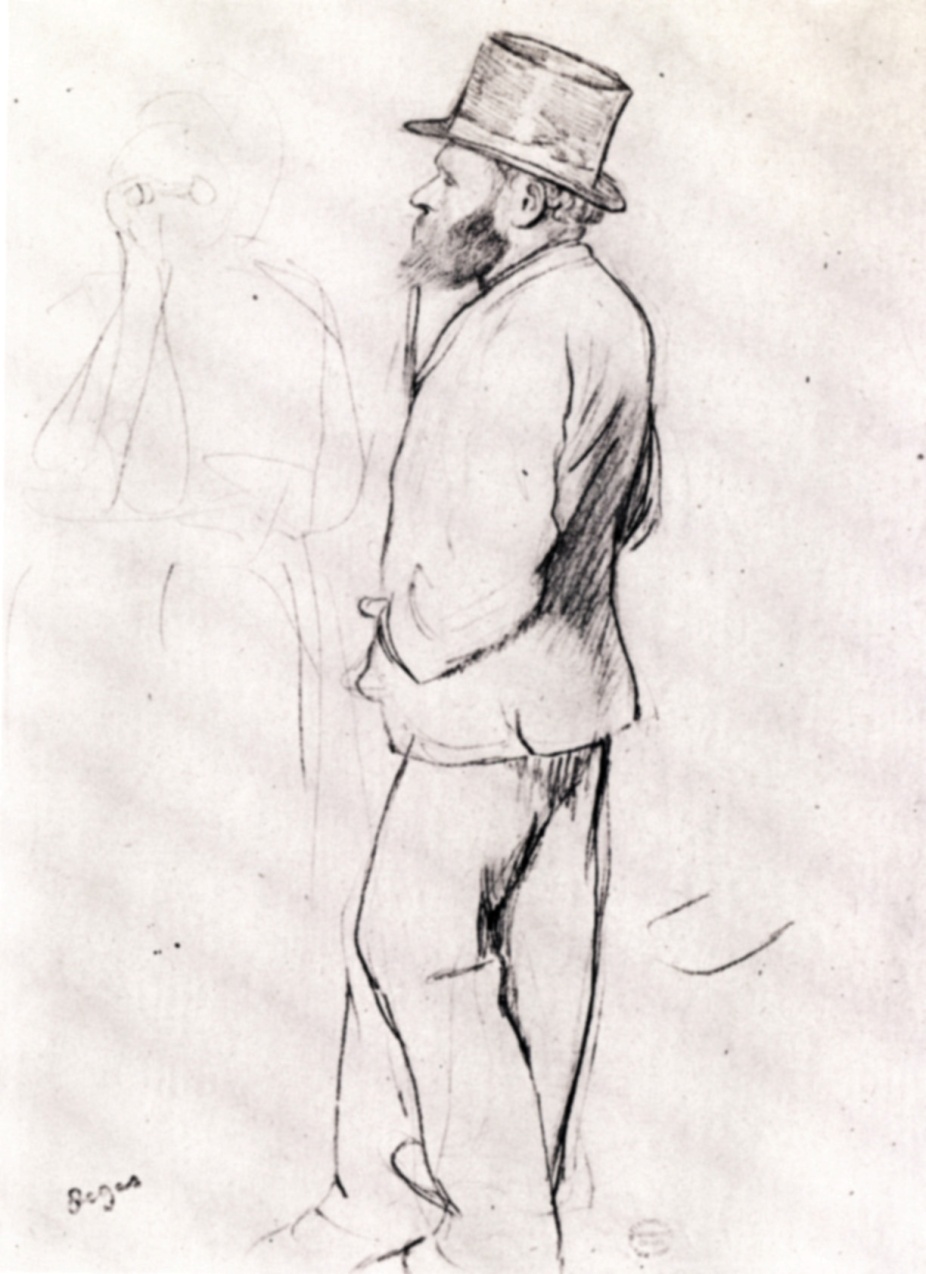 Degas.  
Manet at the Races.       
1870-72.
[Speaker Notes: Racetracks as a display of fashion (derived from British love of horses, “French Dandy at least pretended” to have an immense interest in the race (154) “onlookers have become our show” (158) – Manet and Degas]
Technique and en Plein air
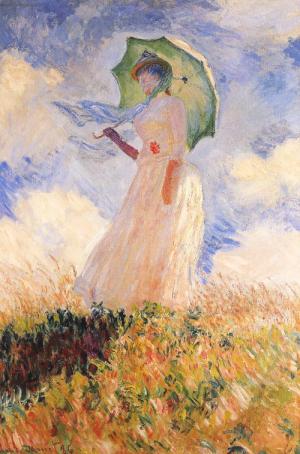 Monet. Woman with a Parasol. 1875.
[Speaker Notes: Monet – en plein air obsession “naturalism is not an absolute, but a relative concept,” (178) flowers and fashion (“appropriate” dress, “distance from the lower classes” (178)) – display/flaunt/advertisement of fashion VIDEO]
Japanese Footbridge, Giverny
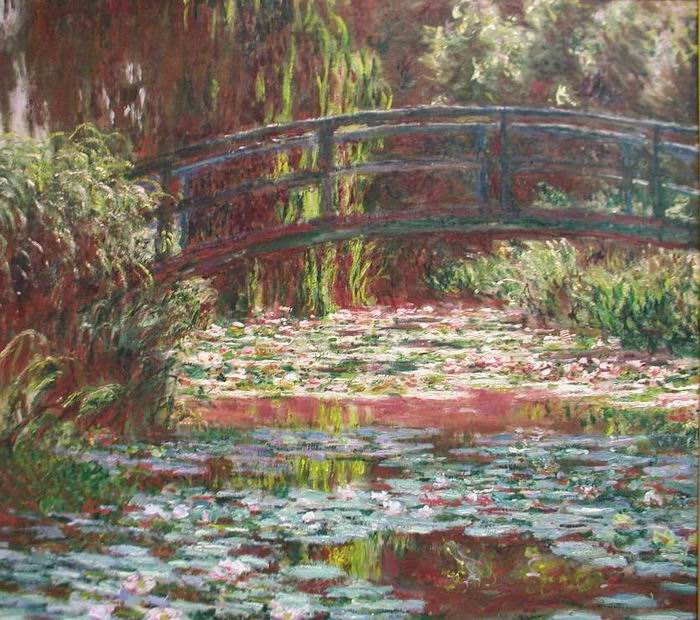 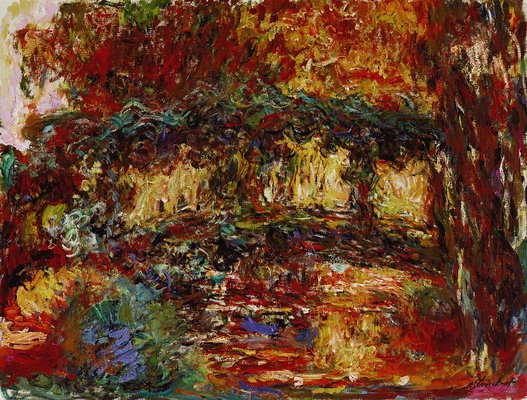 [Speaker Notes: DID NOT INCLUE GIVERNY

monet was made aware of the changes in color and “fixed some paintings”
Monet Refuses the Operation
around the streetlights in Paris
and what I see is an aberration
caused by old age, an affliction.
I tell you it has taken me all my life
to arrive at the vision of gas lamps as angels,
to soften and blur and finally banish
the edges you regret I don’t see,
to learn that the line I called the horizon
does not exist and sky and water,
so long apart, are the same state of being.
Fifty-four years before I could see
Rouen cathedral is built
of parallel shafts of sun,
and now you want to restore
my youthful errors: fixed
notions of top and bottom,
the illusion of three-dimensional space,
wisteria separate
from the bridge it covers.
What can I say to convince you
the Houses of Parliament dissolve
night after night to become
the fluid dream of the Thames?
I will not return to a universe
of objects that don’t know each other,
as if islands were not the lost children
of one great continent.  The world
is flux, and light becomes what it touches,
becomes water, lilies on water,
above and below water,
becomes lilac and mauve and yellow
and white and cerulean lamps,
small fists passing sunlight
so quickly to one another
that it would take long, streaming hair
inside my brush to catch it.
To paint the speed of light!
Our weighted shapes, these verticals,
burn to mix with air
and change our bones, skin, clothes
to gases.  Doctor,
if only you could see
how heaven pulls earth into its arms
and how infinitely the heart expands
to claim this world, blue vapor without end.
 around the streetlights in Paris
and what I see is an aberration
caused by old age, an affliction.
I tell you it has taken me all my life
to arrive at the vision of gas lamps as angels,
to soften and blur and finally banish
the edges you regret I don’t see,
to learn that the line I called the horizon
does not exist and sky and water,
so long apart, are the same state of being.
Fifty-four years before I could see
Rouen cathedral is built
of parallel shafts of sun,
and now you want to restore
my youthful errors: fixed
notions of top and bottom,
the illusion of three-dimensional space,
wisteria separate
from the bridge it covers.
What can I say to convince you
the Houses of Parliament dissolve
night after night to become
the fluid dream of the Thames?
I will not return to a universe
of objects that don’t know each other,
as if islands were not the lost children
of one great continent.  The world
is flux, and light becomes what it touches,
becomes water, lilies on water,
above and below water,
becomes lilac and mauve and yellow
and white and cerulean lamps,
small fists passing sunlight
so quickly to one another
that it would take long, streaming hair
inside my brush to catch it.
To paint the speed of light!
Our weighted shapes, these verticals,
burn to mix with air
and change our bones, skin, clothes
to gases.  Doctor,
if only you could see
how heaven pulls earth into its arms
and how infinitely the heart expands
to claim this world, blue vapor without end.]
Compare
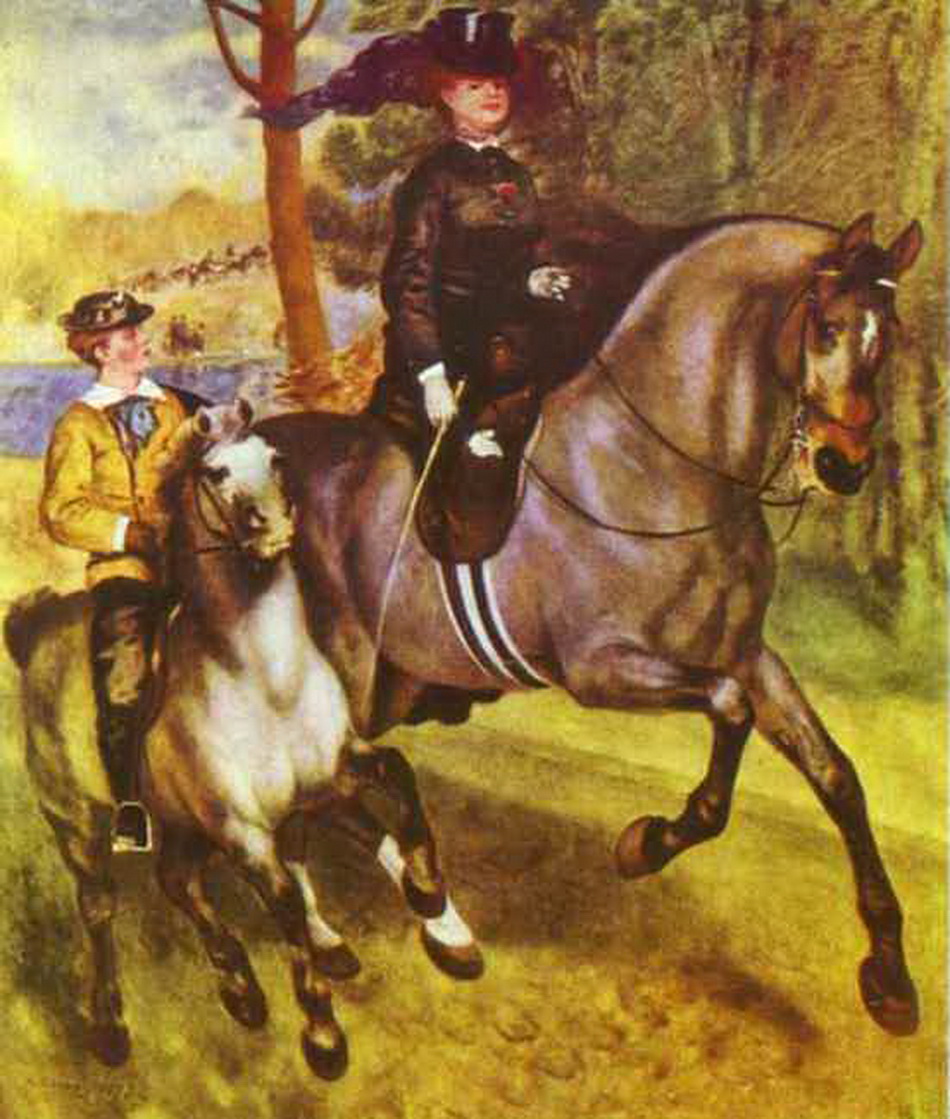 Renoir. A Morning Ride in the Bois de Boulogne. 1873.
[Speaker Notes: Comparison of Renoir’s The Morning Ride and Skaters in the Bois de Boulogne – rejection and exhibition of The Morning Ride in the Salon de Refuses; combination of the contemporary and the traditional “celebrations of contemporary life” (150)]
Compare
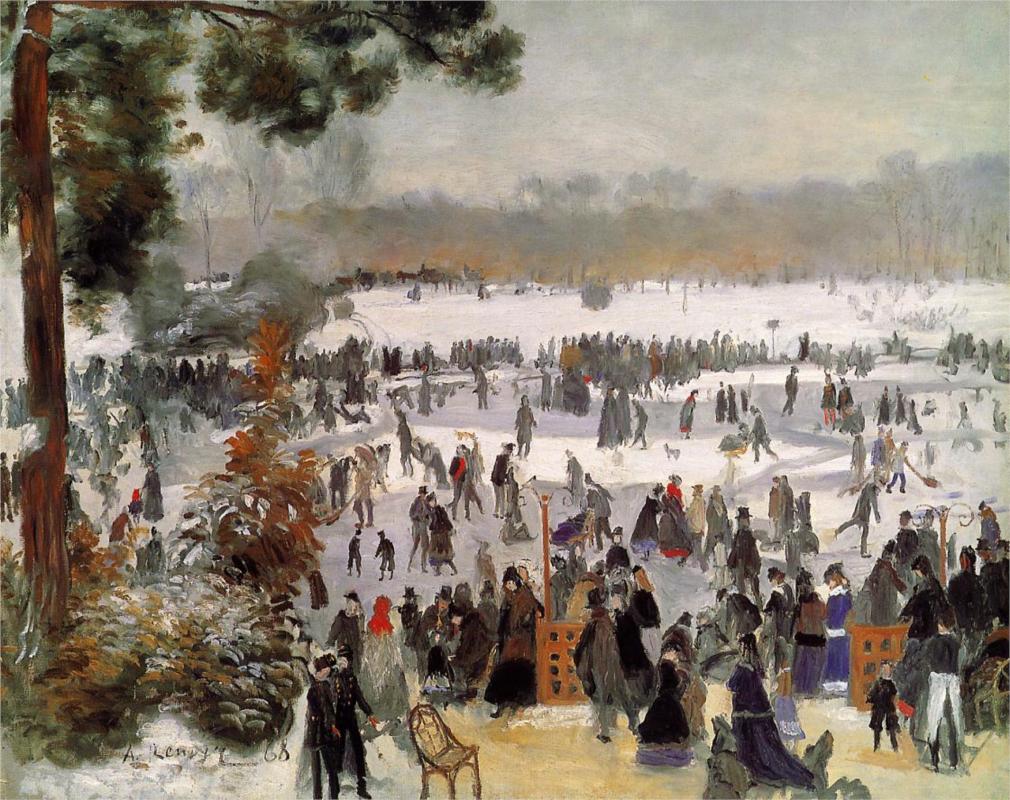 Renoir. Skaters in the Bois de Boulogne. 1868.
[Speaker Notes: Comparison of Renoir’s The Morning Ride and Skaters in the Bois de Boulogne – rejection and exhibition of The Morning Ride in the Salon de Refuses; combination of the contemporary and the traditional “celebrations of contemporary life” (150)]
Degas vs. Monet
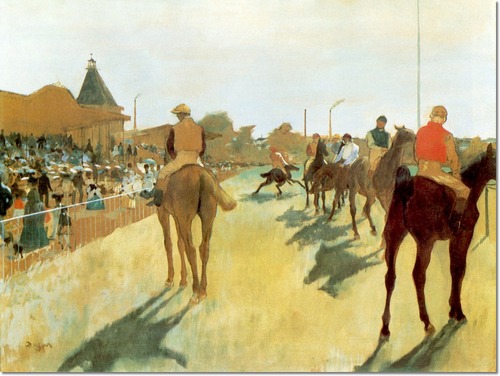 Degas. The Horse Races. 1869.
[Speaker Notes: Degas’s continuous disregard for faithfulness to what is actually seen vs. Monet’s immense realistic depiction with light – play of light to influence emotion, eye movement]
Degas vs. Monet
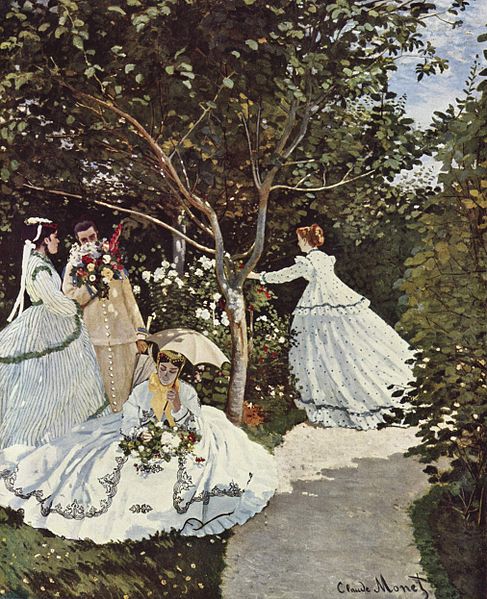 Monet. Women in a Garden. 1866-67.
[Speaker Notes: Degas’s continuous disregard for faithfulness to what is actually seen vs. Monet’s immense realistic depiction with light – play of light to influence emotion, eye movement]
Summer’s Day
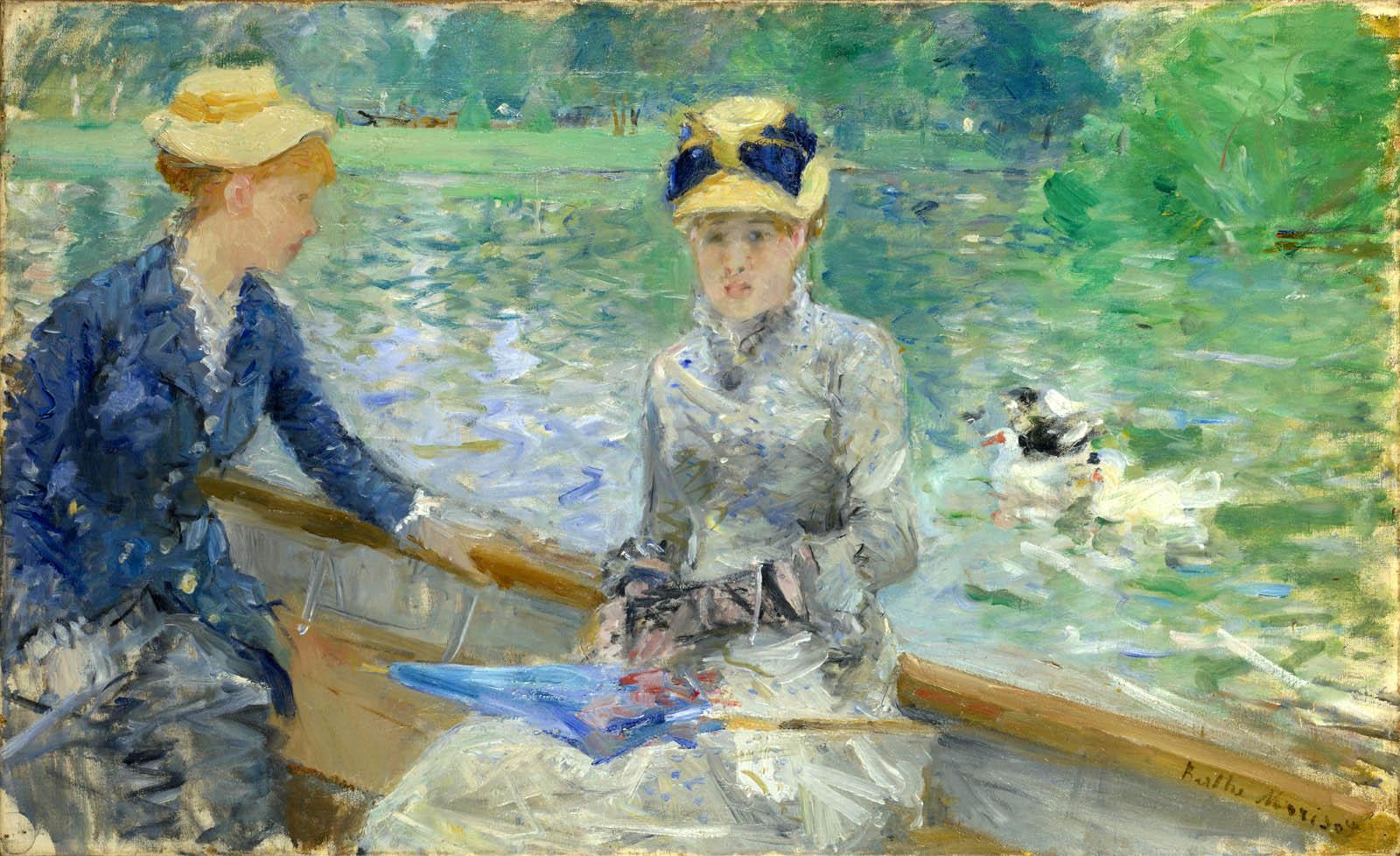 Morisot. Summer’s Day. 1879.
[Speaker Notes: Degas’s continuous disregard for faithfulness to what is actually seen vs. Monet’s immense realistic depiction with light – play of light to influence emotion, eye movement]
Renoir
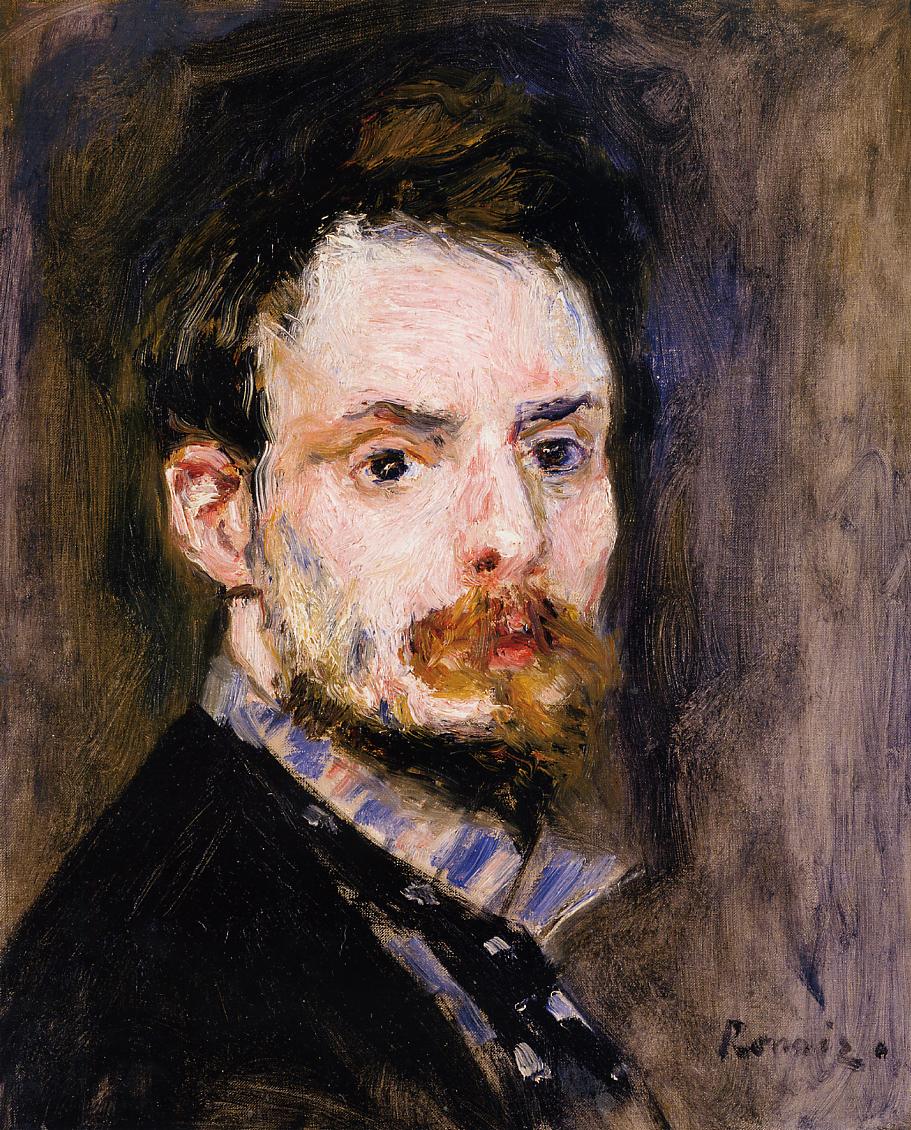 [Speaker Notes: Renoir as a landscapist and portrait painter; misanthropic views, women and children and attempt to separate “them from work and life’s harsh realities” (188), “what does the rest of humanity matter to them!” (190), “‘false mania of perfection’ has cast God out,” “nature was the place where man could free himself from the taint of civilization” (192) – brushwork as expression of culmination of a longing for the natural world and a rejection  of urban-industrialism]
Renoir
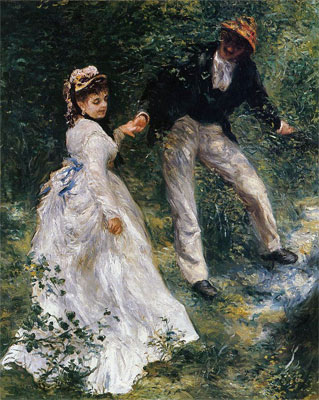 Renoir. The Promenade. 1870.
[Speaker Notes: Renoir as a landscapist and portrait painter; misanthropic views, women and children and attempt to separate “them from work and life’s harsh realities” (188), “what does the rest of humanity matter to them!” (190), “‘false mania of perfection’ has cast God out,” “nature was the place where man could free himself from the taint of civilization” (192) – brushwork as expression of culmination of a longing for the natural world and a rejection  of urban-industrialism]
Fragonard
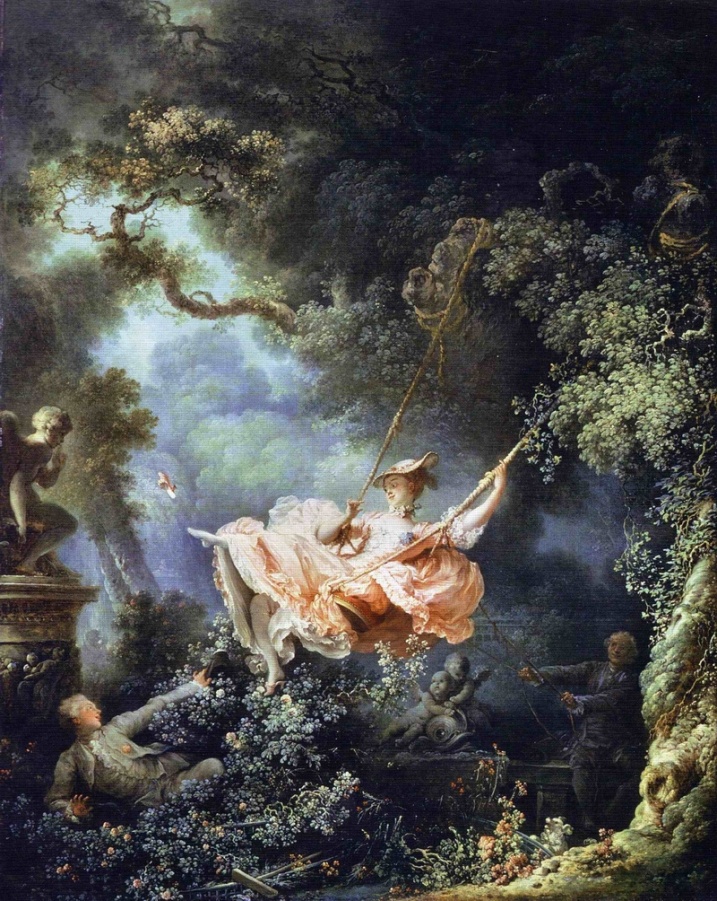 Fragonard. The Swing. 1767.
[Speaker Notes: Renoir as a landscapist and portrait painter; misanthropic views, women and children and attempt to separate “them from work and life’s harsh realities” (188), “what does the rest of humanity matter to them!” (190), “‘false mania of perfection’ has cast God out,” “nature was the place where man could free himself from the taint of civilization” (192) – brushwork as expression of culmination of a longing for the natural world and a rejection  of urban-industrialism]
Renoir
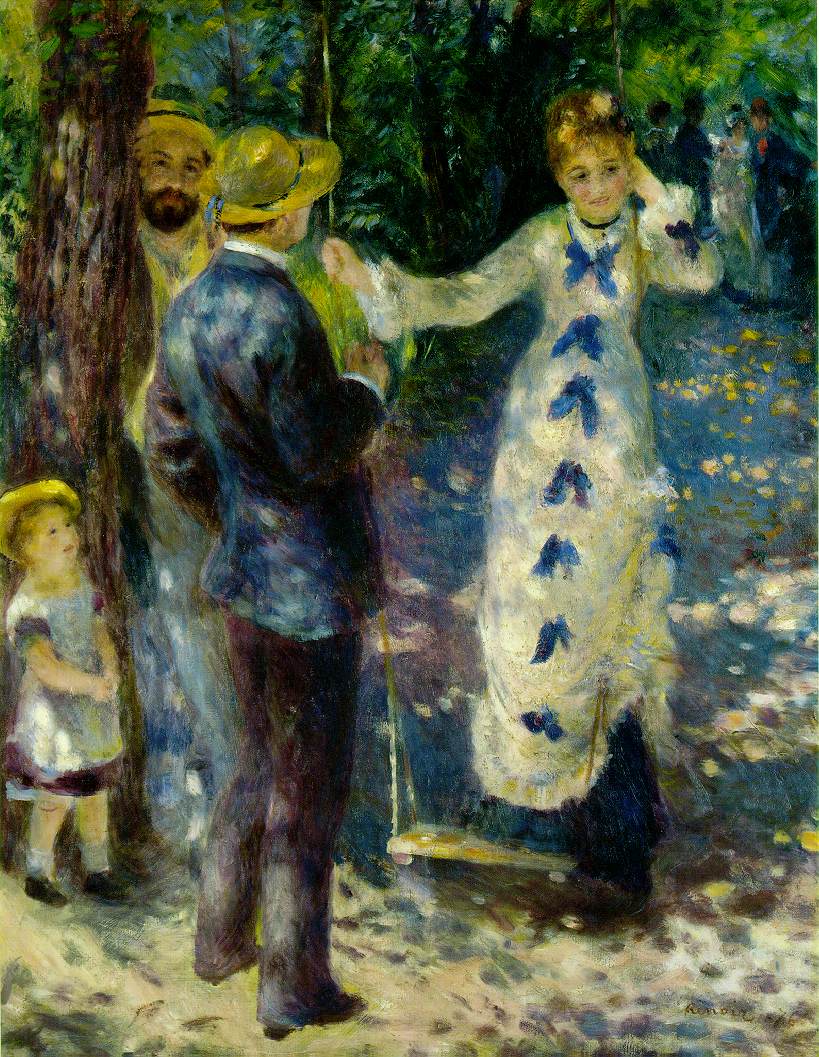 Renoir. The Swing. 1876.
[Speaker Notes: Renoir as a landscapist and portrait painter; misanthropic views, women and children and attempt to separate “them from work and life’s harsh realities” (188), “what does the rest of humanity matter to them!” (190), “‘false mania of perfection’ has cast God out,” “nature was the place where man could free himself from the taint of civilization” (192) – brushwork as expression of culmination of a longing for the natural world and a rejection  of urban-industrialism]
Fragonard
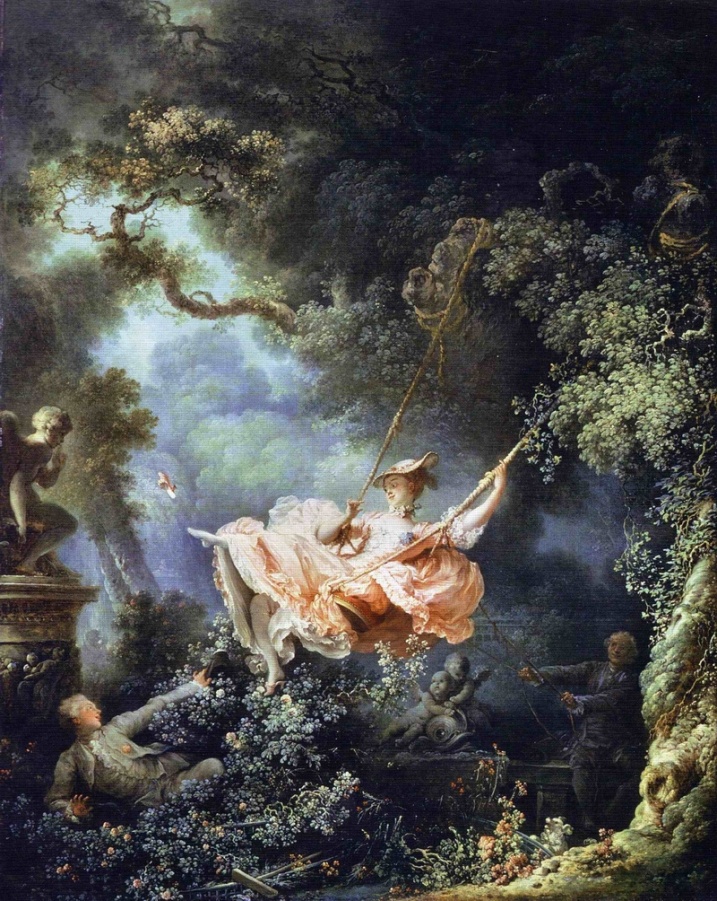 Fragonard. The Swing. 1767.
[Speaker Notes: Renoir as a landscapist and portrait painter; misanthropic views, women and children and attempt to separate “them from work and life’s harsh realities” (188), “what does the rest of humanity matter to them!” (190), “‘false mania of perfection’ has cast God out,” “nature was the place where man could free himself from the taint of civilization” (192) – brushwork as expression of culmination of a longing for the natural world and a rejection  of urban-industrialism]
Renoir
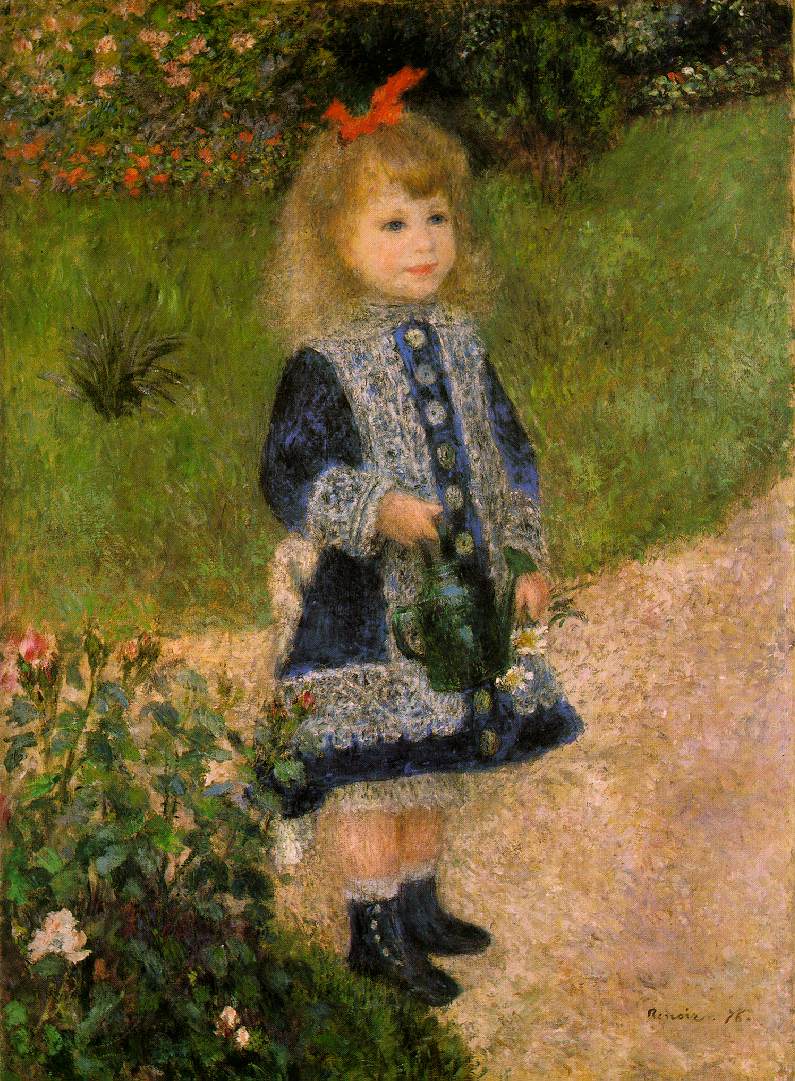 Renoir. Girl with a Watering Can. 1876.
[Speaker Notes: Renoir as a landscapist and portrait painter; misanthropic views, women and children and attempt to separate “them from work and life’s harsh realities” (188), “what does the rest of humanity matter to them!” (190), “‘false mania of perfection’ has cast God out,” “nature was the place where man could free himself from the taint of civilization” (192) – brushwork as expression of culmination of a longing for the natural world and a rejection  of urban-industrialism]
Renoir
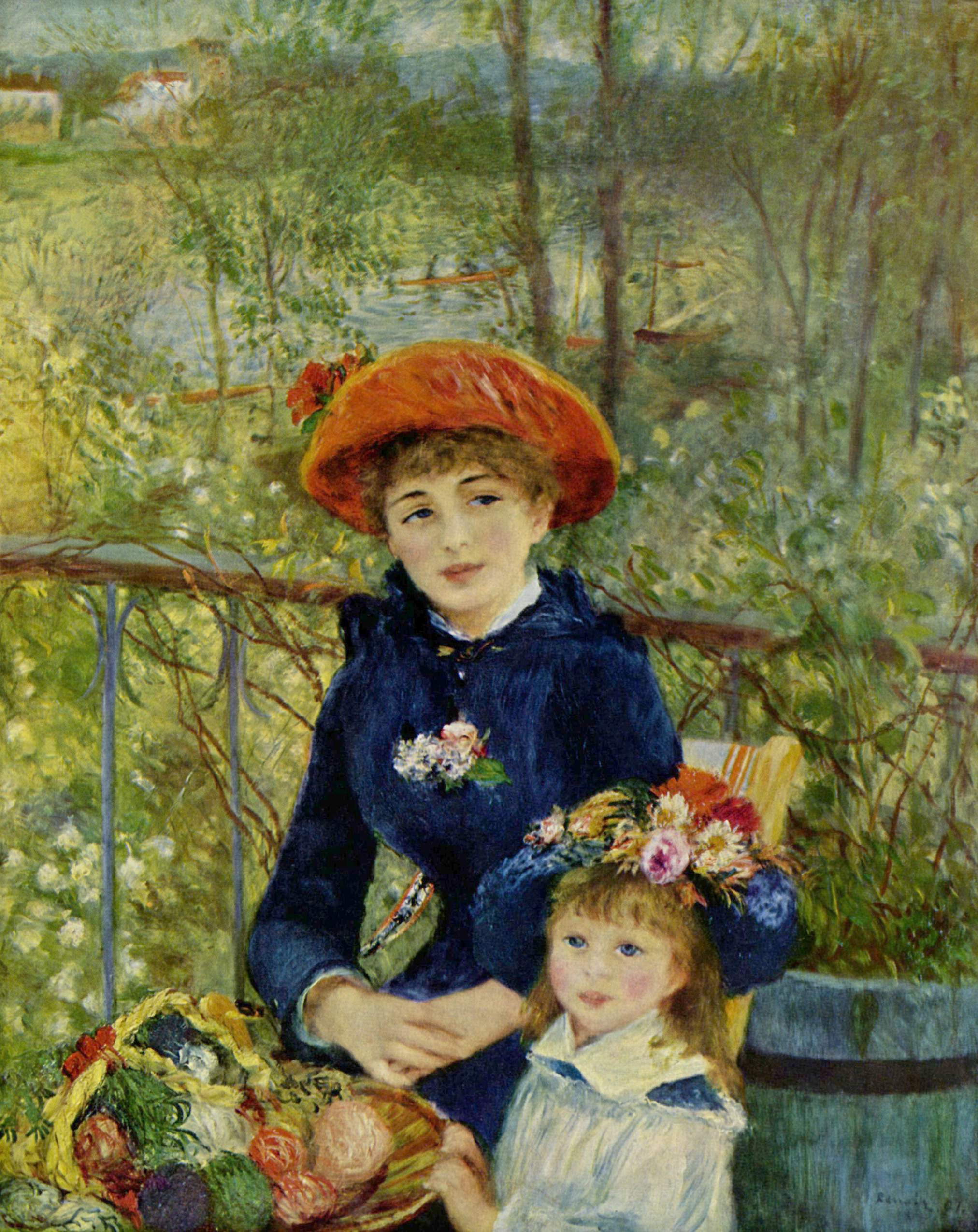 Renoir. On the Terrace. 1881.
[Speaker Notes: Renoir as a landscapist and portrait painter; misanthropic views, women and children and attempt to separate “them from work and life’s harsh realities” (188), “what does the rest of humanity matter to them!” (190), “‘false mania of perfection’ has cast God out,” “nature was the place where man could free himself from the taint of civilization” (192) – brushwork as expression of culmination of a longing for the natural world and a rejection  of urban-industrialism]
Influences of Painting
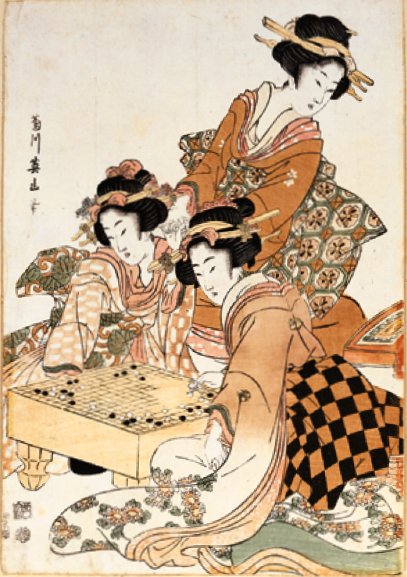 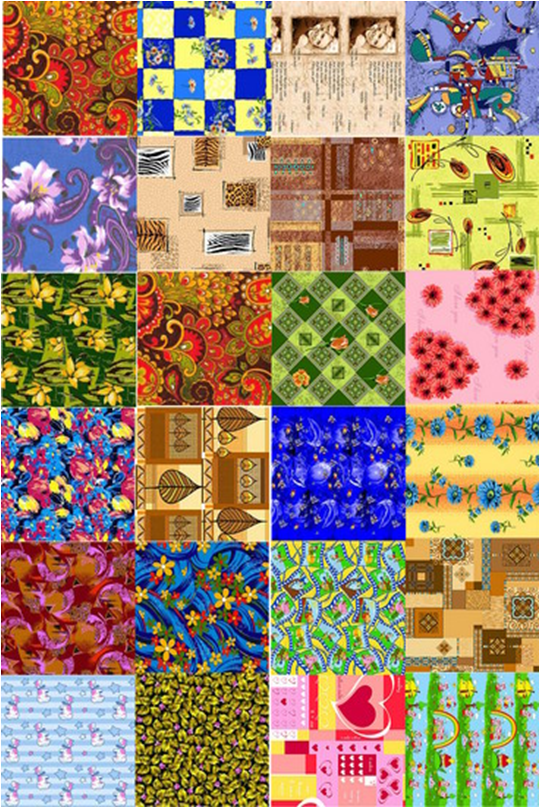 [Speaker Notes: Advances and revolutionary techniques: new color structure, perspective, geometry, flatness; “too daring in their brushwork;” artistic influences: textiles, décor, eighteenth century painting, and Japanese prints; attitudes of artists and the influence of these attitudes within their work – Renoir, Manet (150)]
Modernity
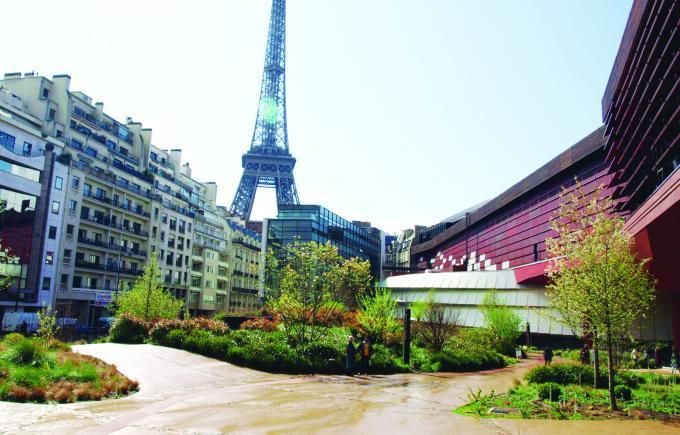 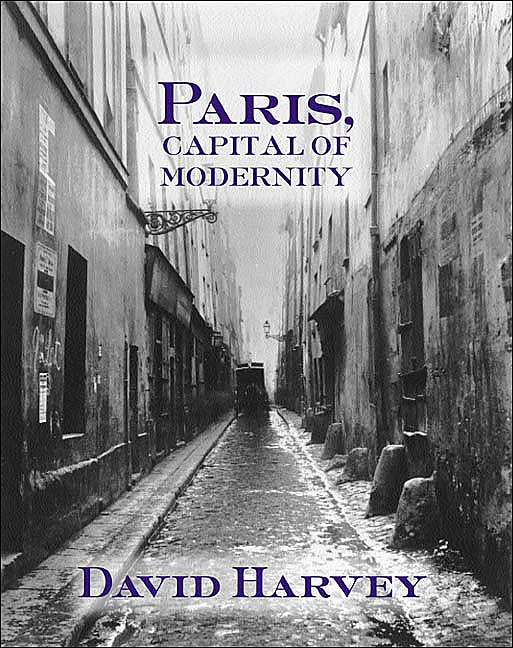 [Speaker Notes: Modernity as a concept of “profound and rapid transformations” (169)]
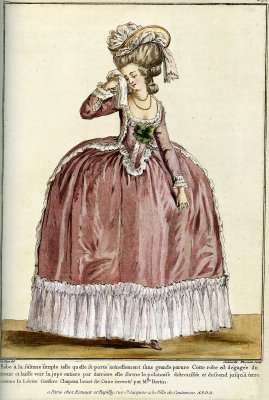 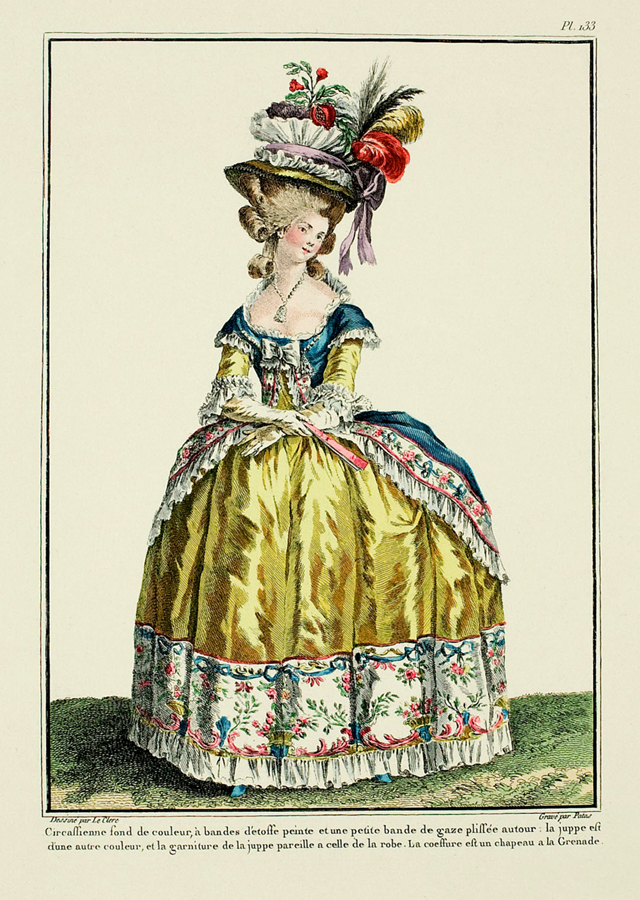 Fashion
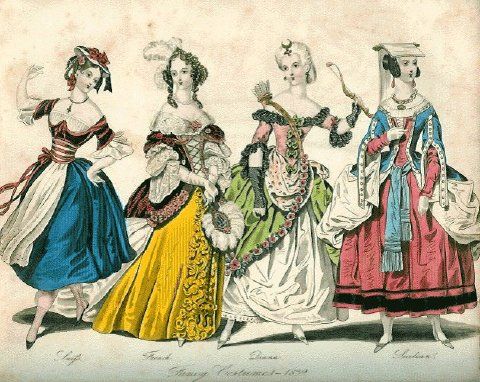 [Speaker Notes: “As soon as a particular fashion caught on, its upper-class initiators deserted it….[because it was not distinct] from the common herd.” (178) – compare to today’s outrageous fashions typically deriving from France VIDEO]
Fashion
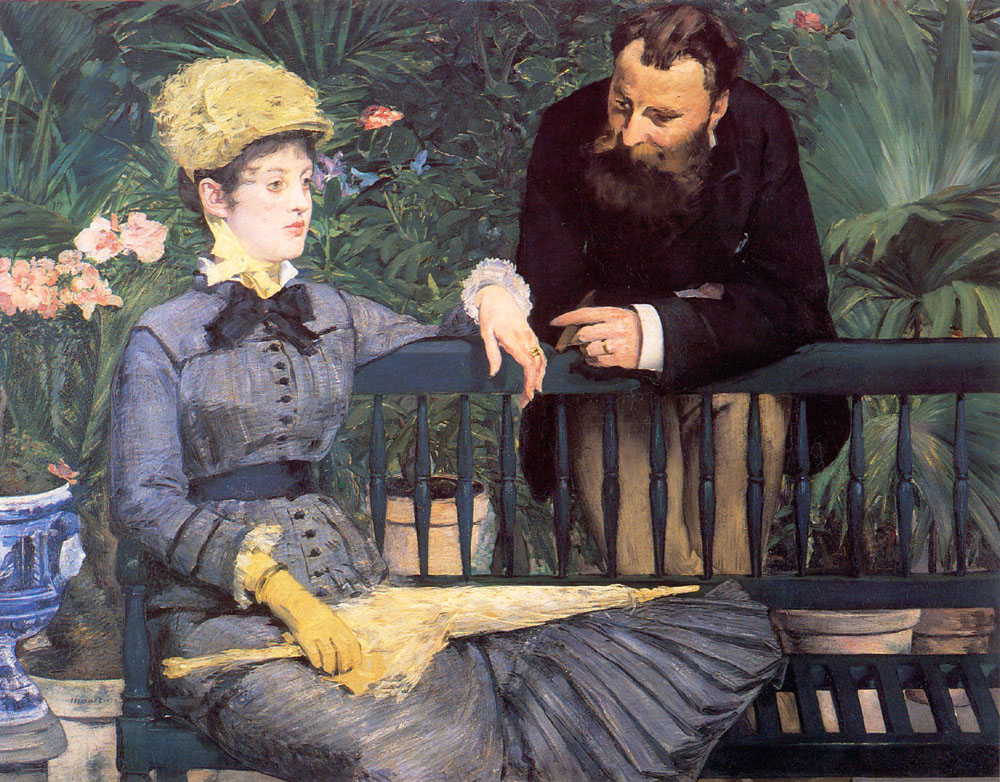 Manet. In the Conservatory. 1885.
[Speaker Notes: “As soon as a particular fashion caught on, its upper-class initiators deserted it….[because it was not distinct] from the common herd.” (178) – compare to today’s outrageous fashions typically deriving from France]
Fashion
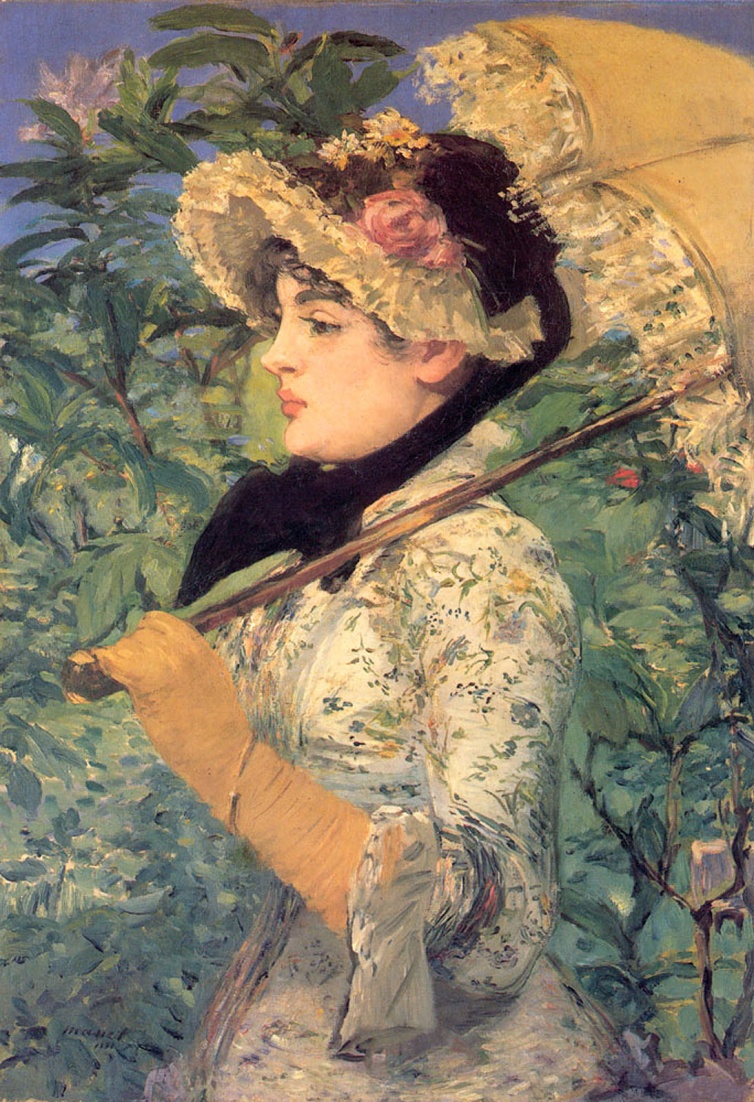 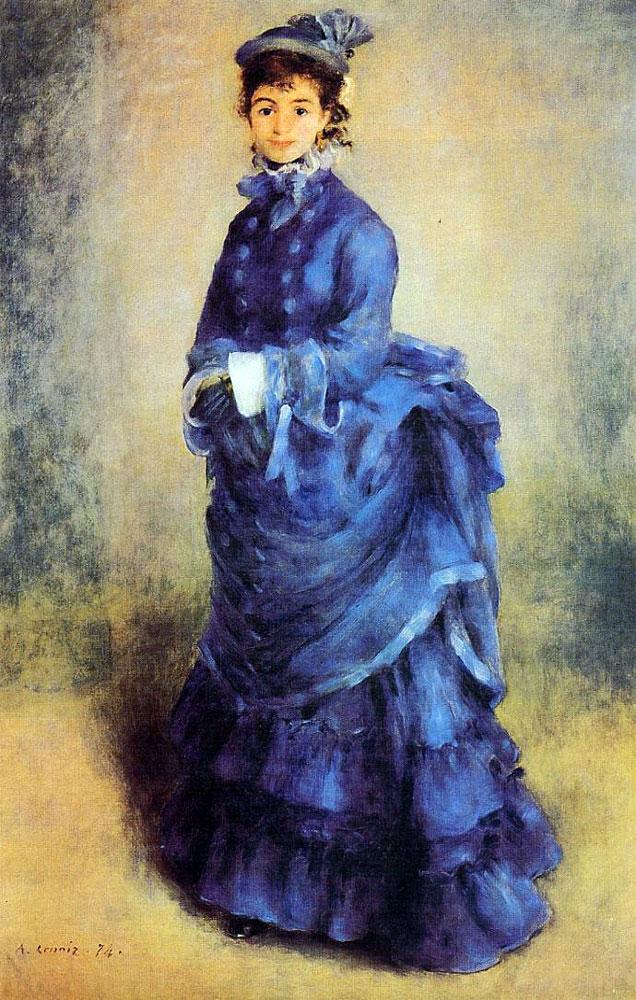 Renoir. La Parisienne. 1874.
Manet. Jeanne: Spring. 1881.
[Speaker Notes: “As soon as a particular fashion caught on, its upper-class initiators deserted it….[because it was not distinct] from the common herd.” (178) – compare to today’s outrageous fashions typically deriving from France]
Fashion and Present Day
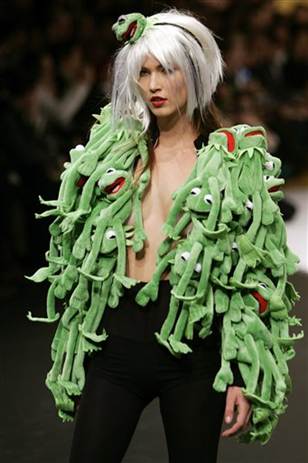 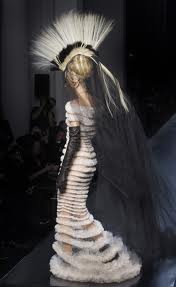 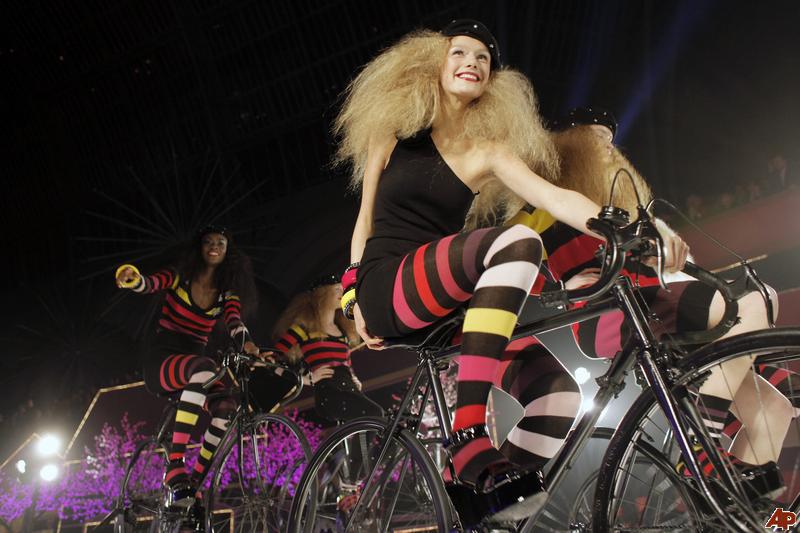 [Speaker Notes: “As soon as a particular fashion caught on, its upper-class initiators deserted it….[because it was not distinct] from the common herd.” (178) – compare to today’s outrageous fashions typically deriving from France]
Discussion: Degas’s Jockeys as Neo-Gleaners?
Degas. At the Races. 1885.
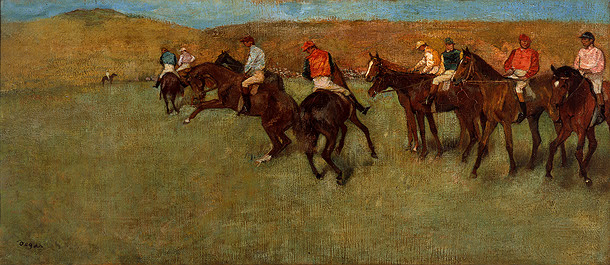 [Speaker Notes: Thought/discussion: Could Degas’s secluded jockeys be a sort of neo-Gleaners with their absorption in their work and being defined as jockeys, often no faces (169)]
Discussion:  * Does Industry +Time +Money = Flâneur Detachment?* High Culture in Haussmanian Paris/Gardens?* In your opinion – Is Impressionism Overly Logical or Overly Emotional?
[Speaker Notes: Thought/discussion: mention suburban blues/depression after World War II]
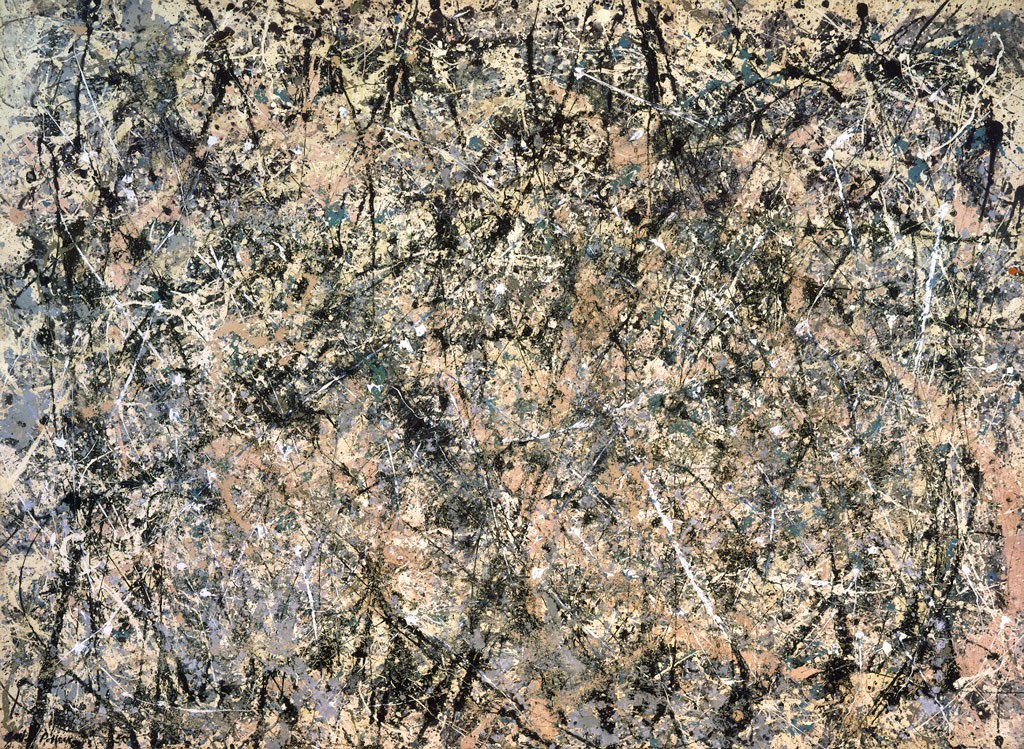 Pollock. Lavender Mist. 1950.
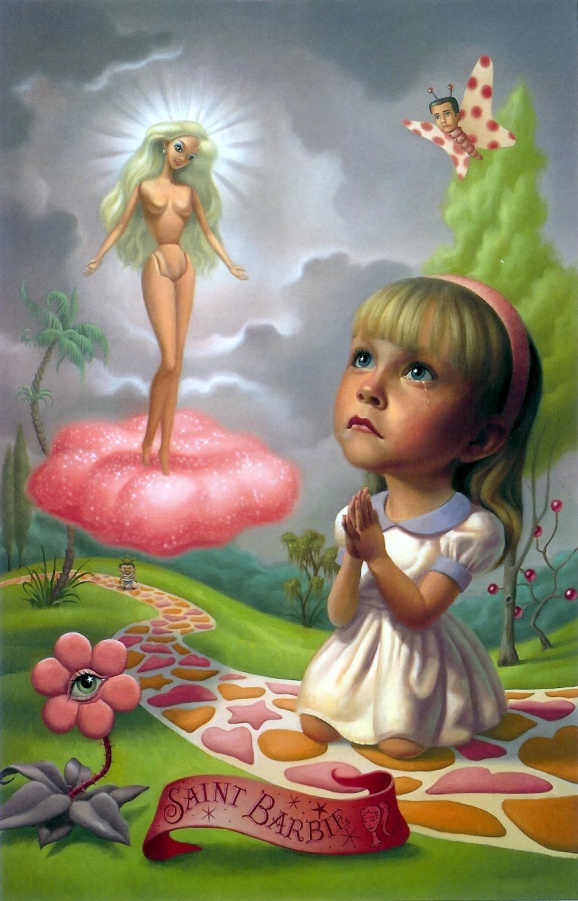 Ryden. Saint Barbie. 1994.